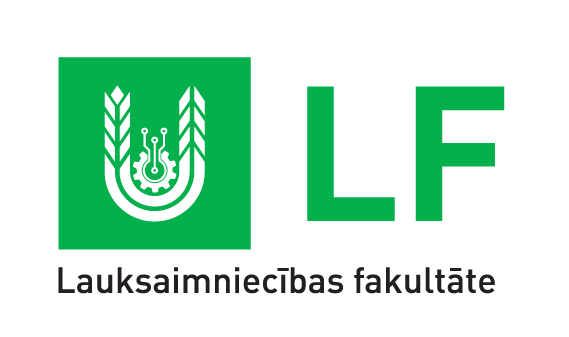 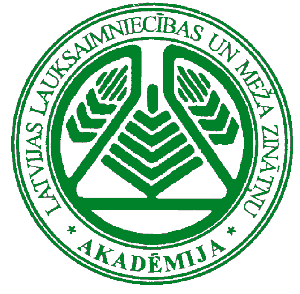 Zinātniski praktiskā konference "Līdzsvarota lauksaimniecība 2023"
23. un 24. februārī, 2023, Jelgava